РАЙОННЫЙ КОНКУРС 
«ТИКО-ИЗОБРЕТАТЕЛЬ»
ТЕМА «СКАЗКИ 
К.И. ЧУКОВСКОГО»
ЕКАТЕРИНБУРГ – 2017. 
ОРДЖОНИКИДЗЕВСКИЙ РАЙОН
ДОКТОР АЙБОЛИТ
8 баллов
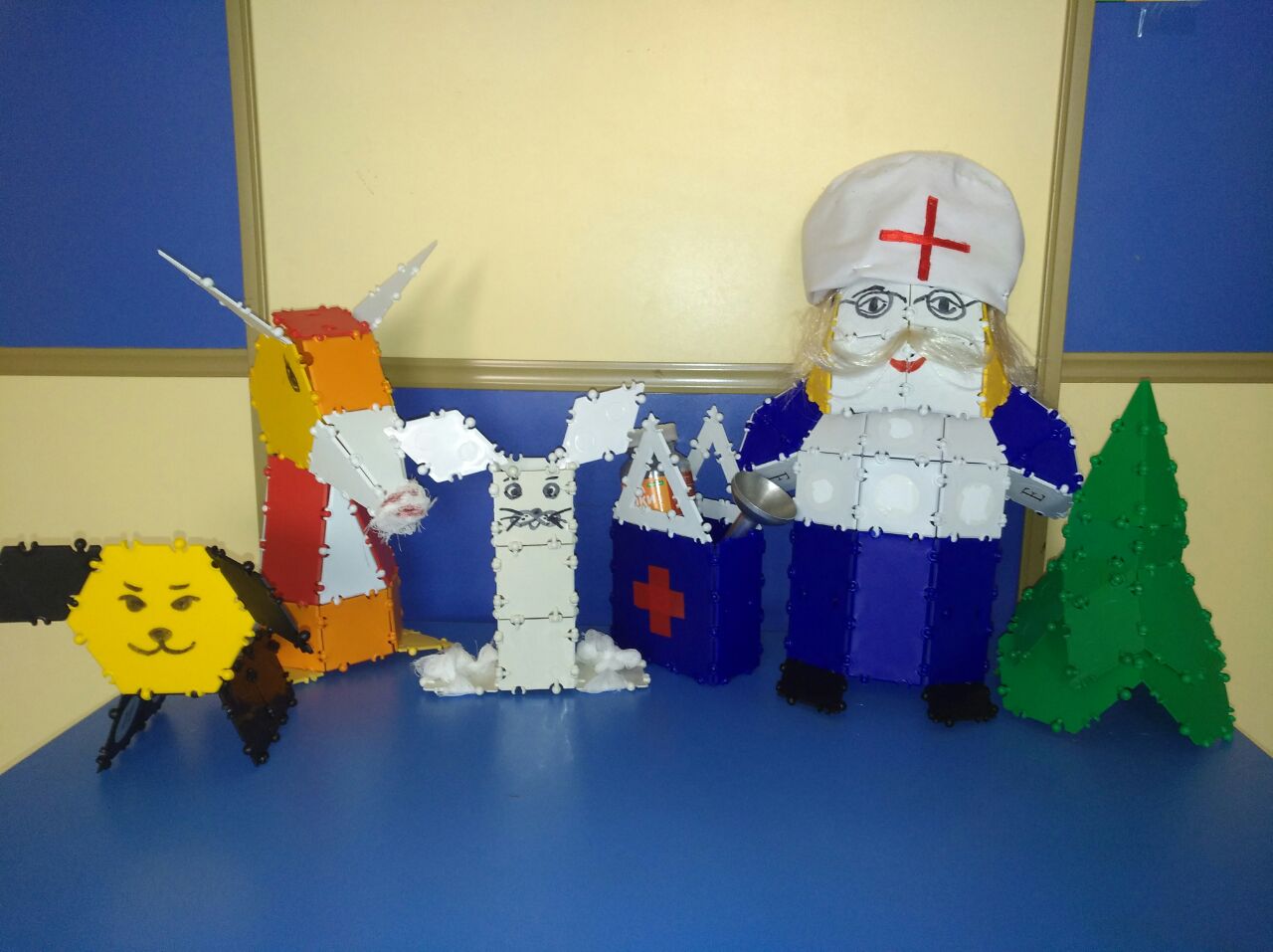 МБДОУ «Детский сад комбинированного вида № 86»
У МЕНЯ ЗАЗВОНИЛ ТЕЛЕФОН…
11 баллов
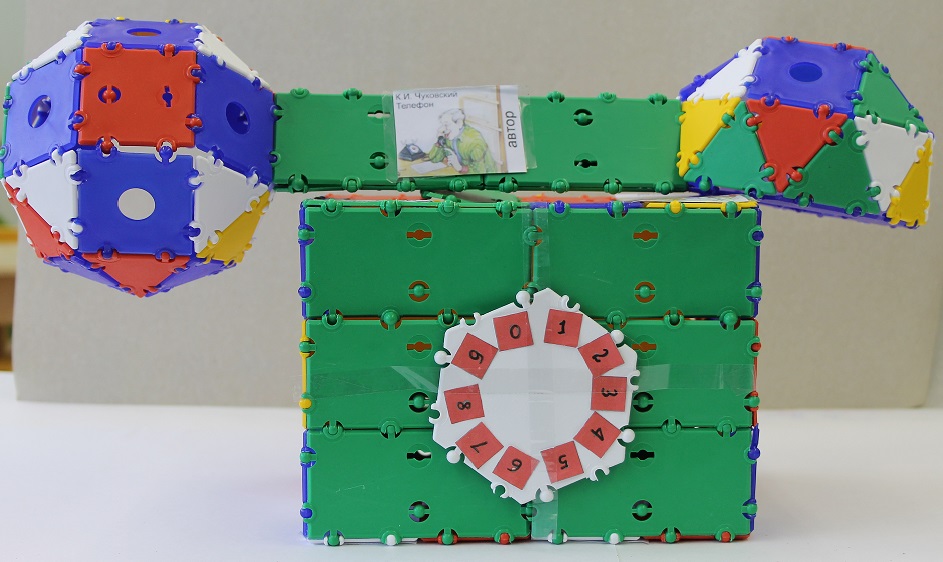 МБДОУ «Детский сад компенсирующего вида № 319»
12 баллов
ЧУДО-ДЕРЕВО
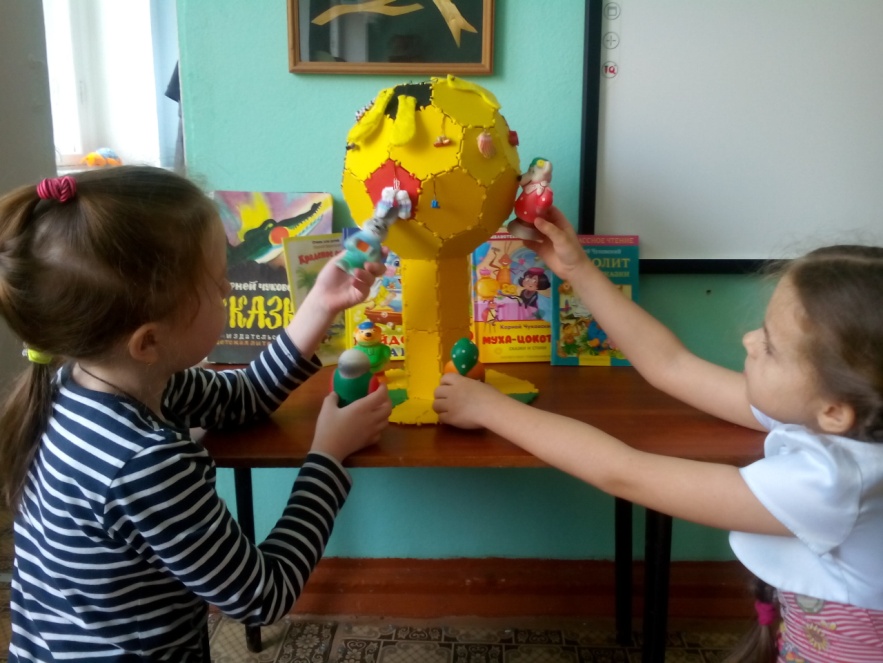 Филиал МБДОУ «Детский сад «ДЕТСТВО»  
- «Детский сад № 514»
ТЕЛЕФОН
13 баллов
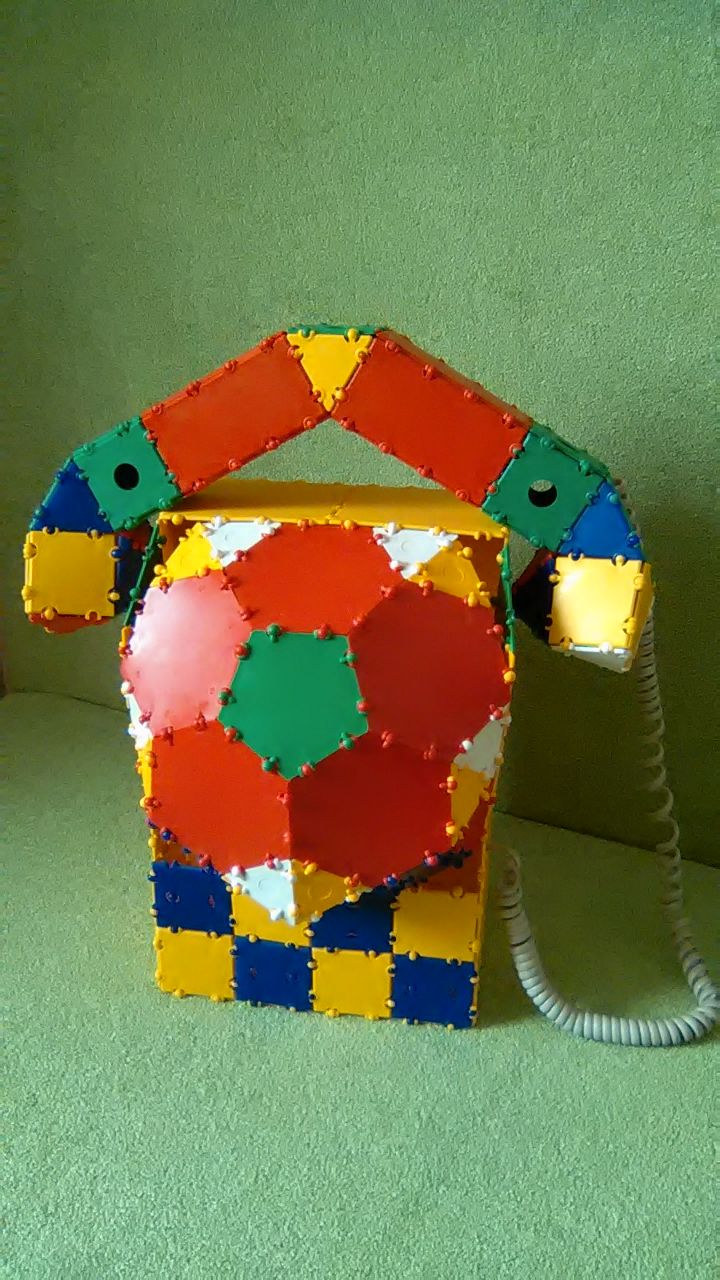 МБДОУ «Детский сад № 452»
МУХА-ЦОКОТУХА
14 баллов
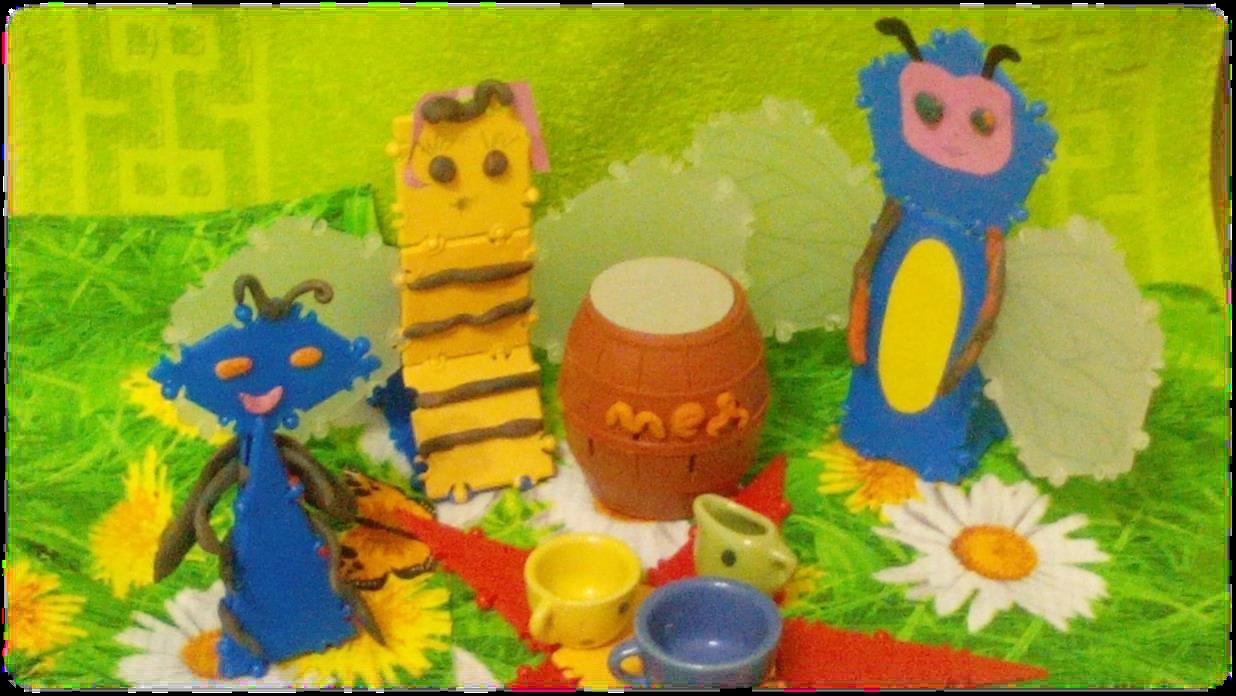 Филиал МБДОУ «Детский сад комбинированного вида «НАДЕЖДА» - «Детский сад комбинированного вида № 475»
СКАЗОЧНЫЙ МИР
16 баллов
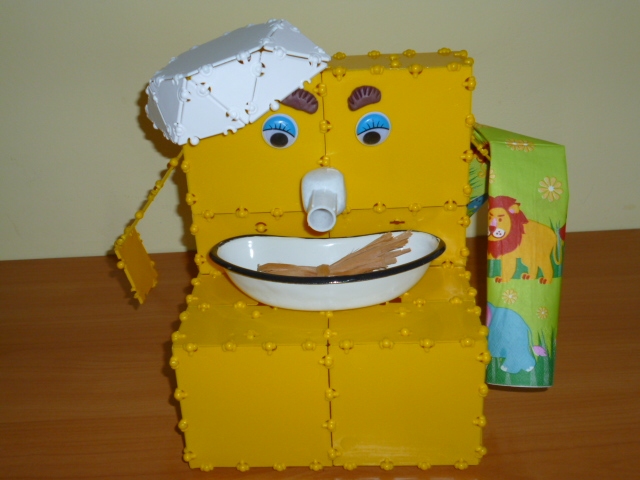 МБДОУ «Детский сад компенсирующего вида № 319»
КРОКОДИЛ
16 баллов
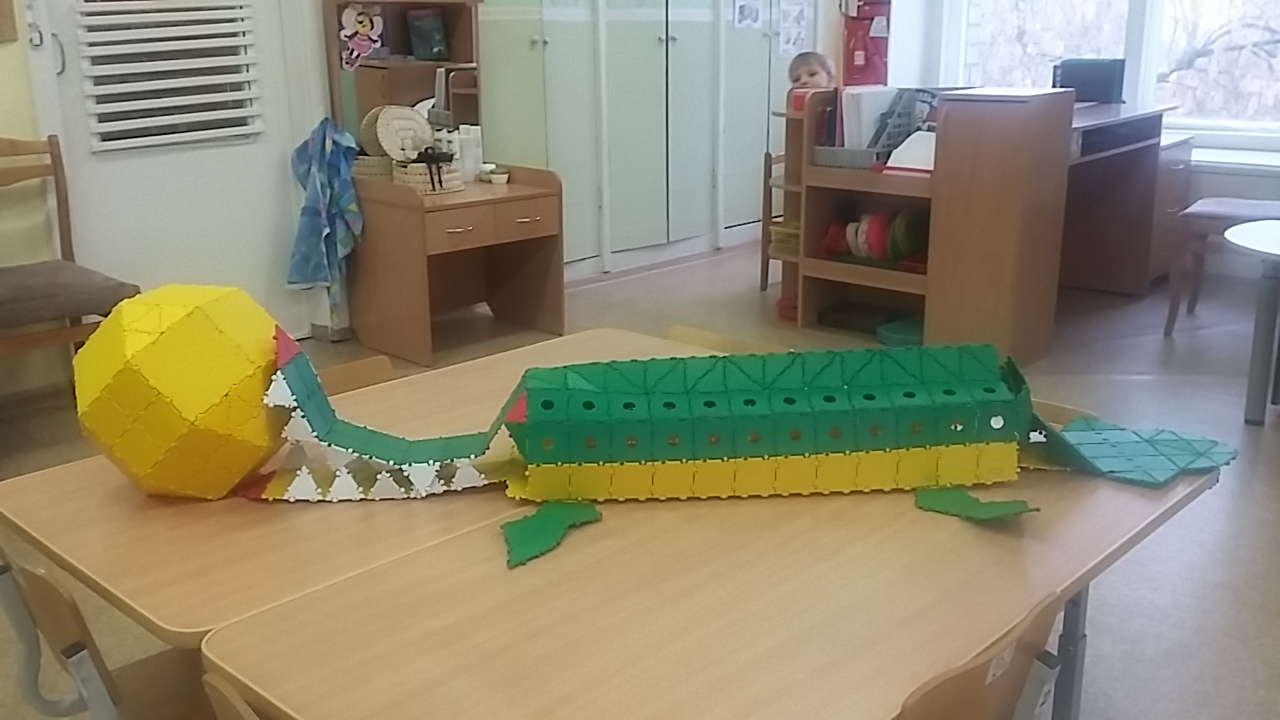 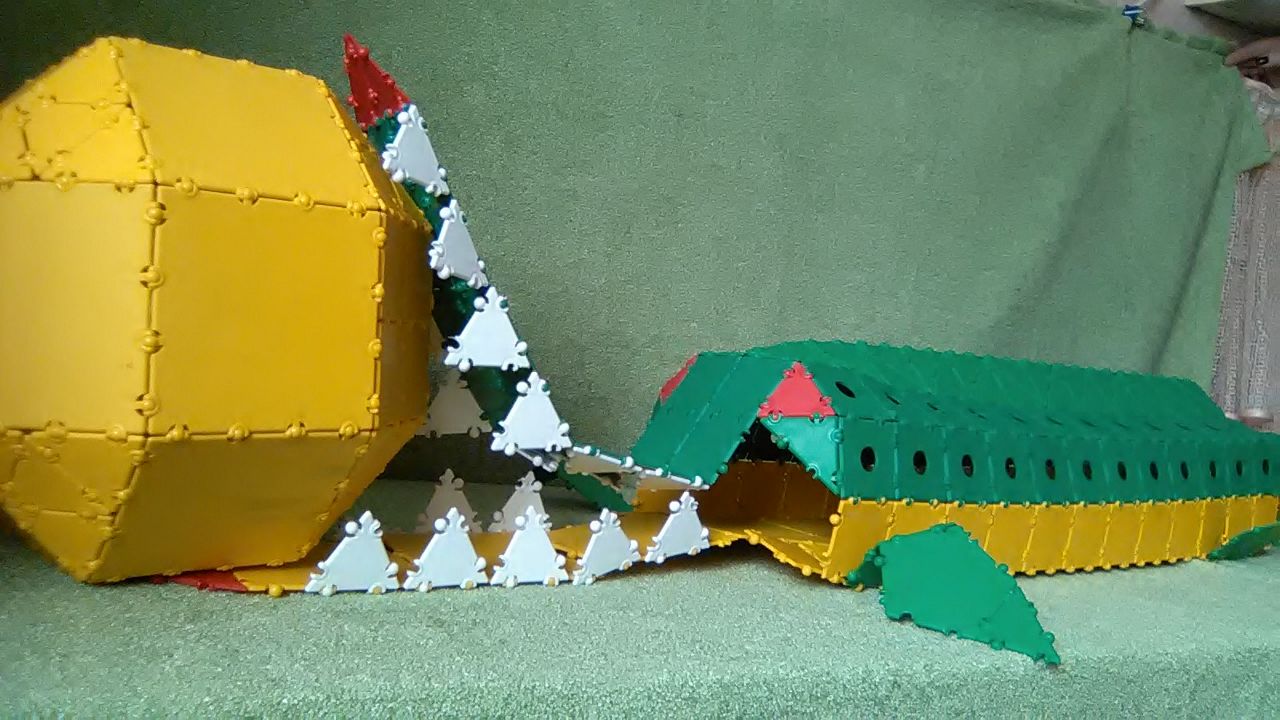 МБДОУ «Детский сад № 452»
МУХА-ЦОКОТУХА
16 баллов
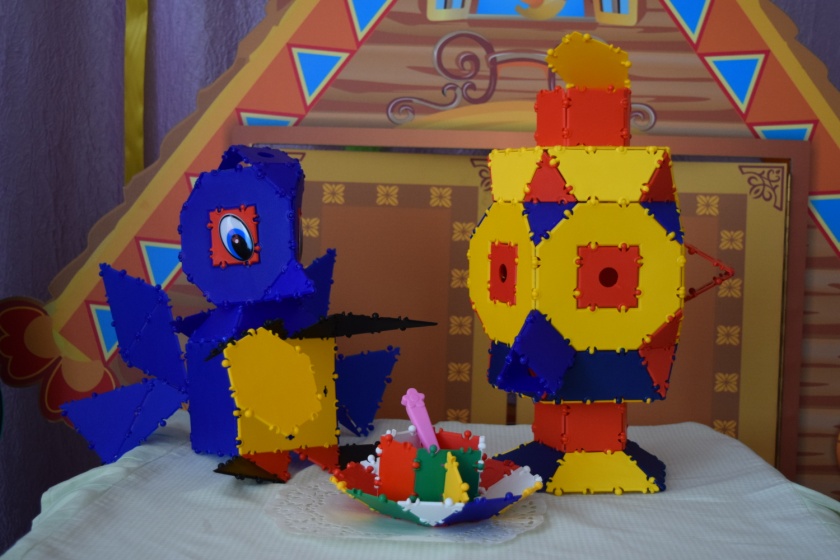 Филиал МБДОУ «Детский сад комбинированного вида «НАДЕЖДА» - «Детский сад комбинированного вида № 475»
ЧУДО-СКАЗКИ К.И.ЧУКОВСКОГО
17 баллов
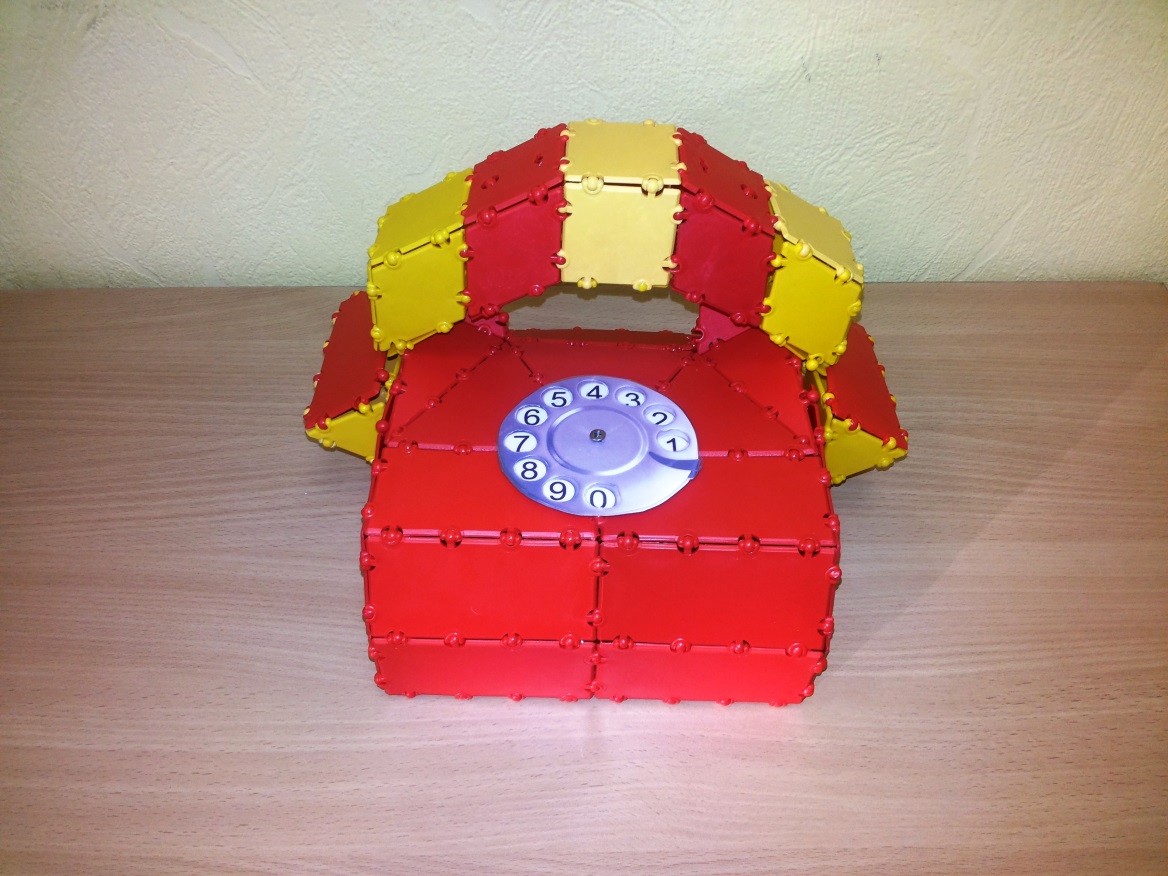 Филиал МБДОУ «Детский сад «ДЕТСТВО»  
- «Детский сад № 118»
МОЙДОДЫР
18 баллов
3 место
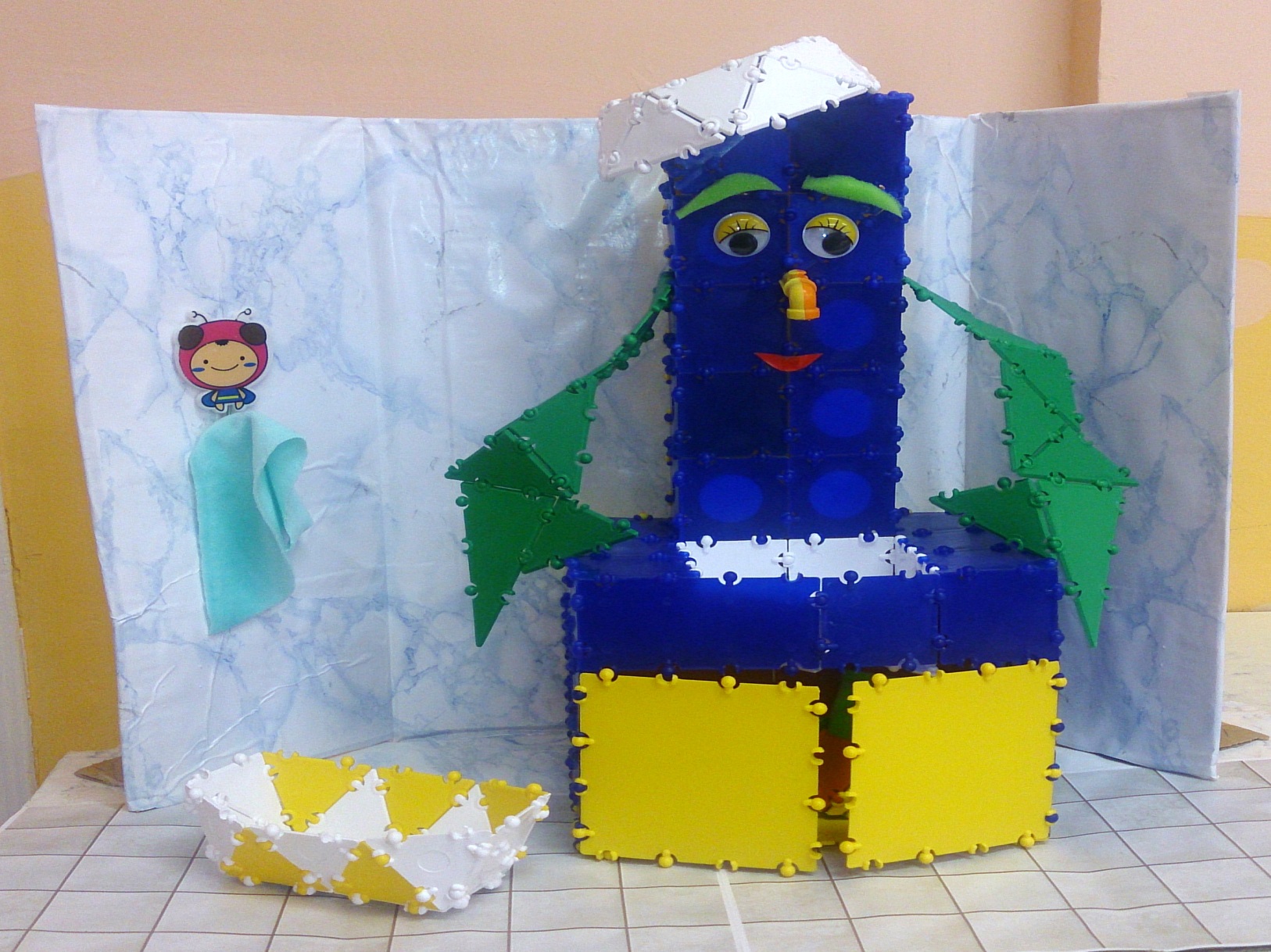 МБДОУ «Детский сад присмотра и оздоровления № 2»
У МЕНЯ ЗАЗВОНИЛ ТЕЛЕФОН…
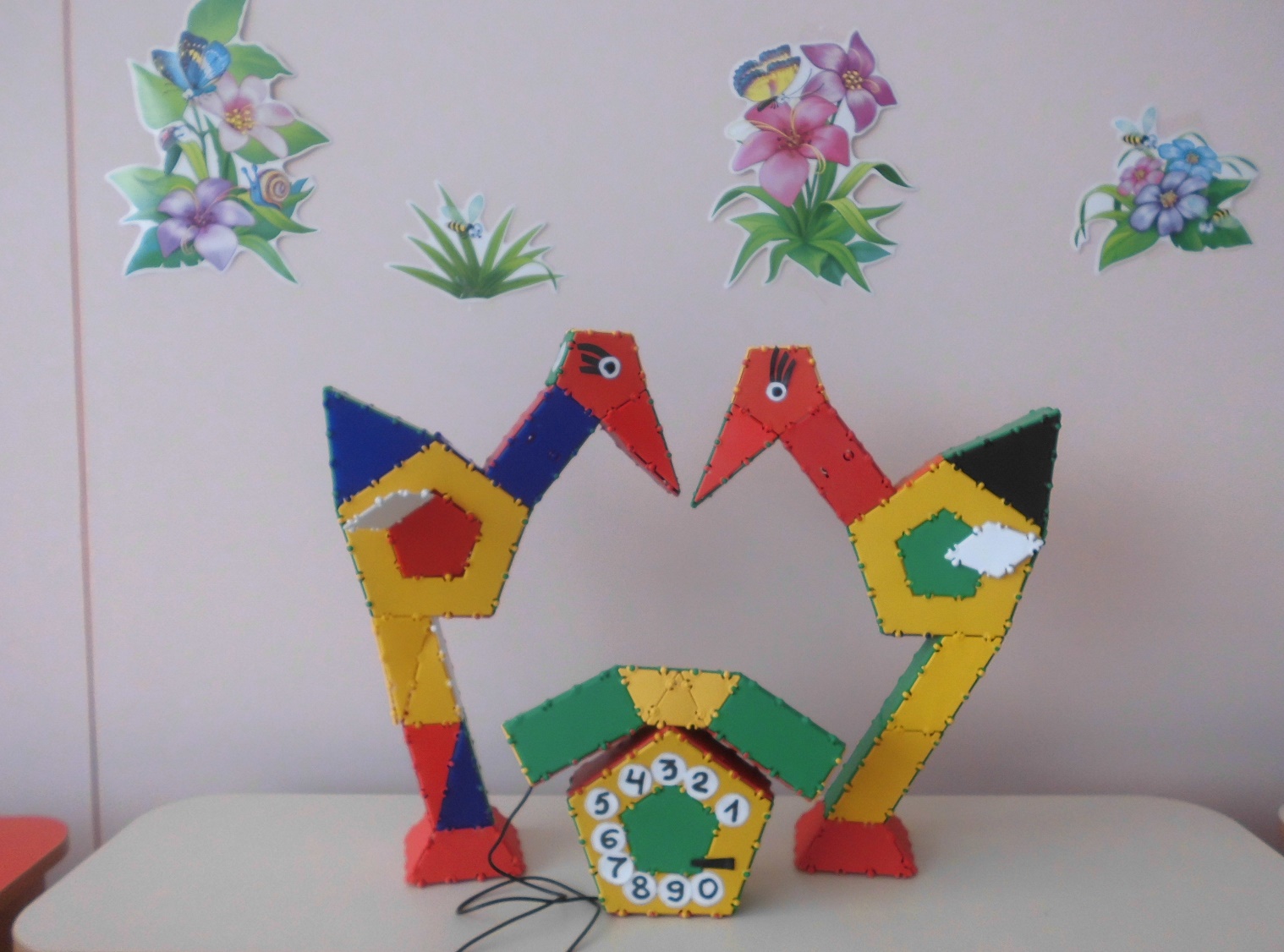 18 баллов
3 место
МАДОУ «Детский сад  № 153»
САМОВАР
18 баллов
3 место
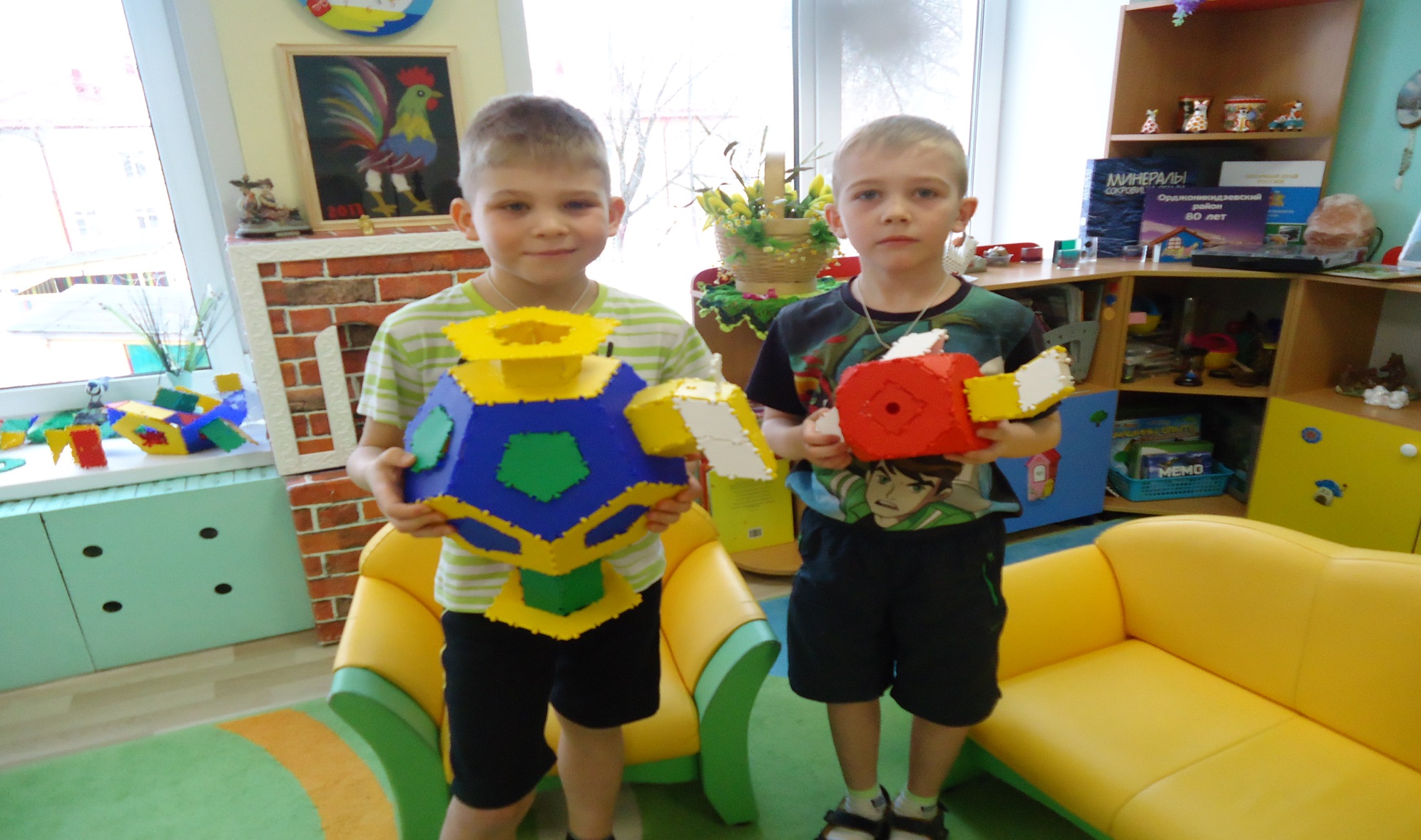 МБДОУ «Детский сад № 339»
ТЕЛЕФОН
18 баллов
3 место
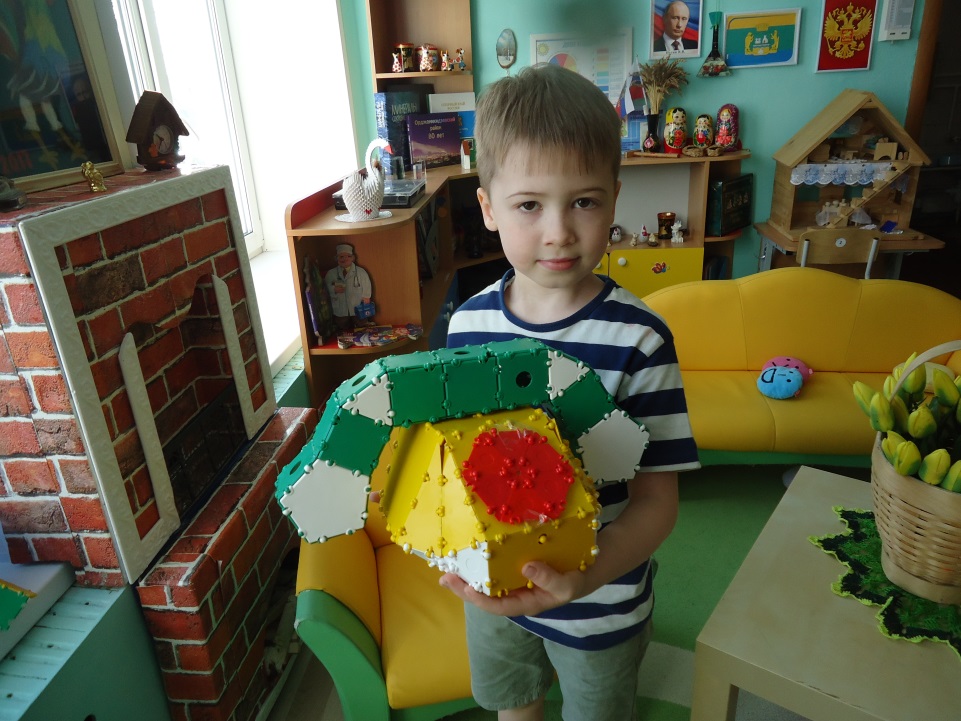 МБДОУ «Детский сад № 339»
ЧЕРЕПАХА
18 баллов
3 место
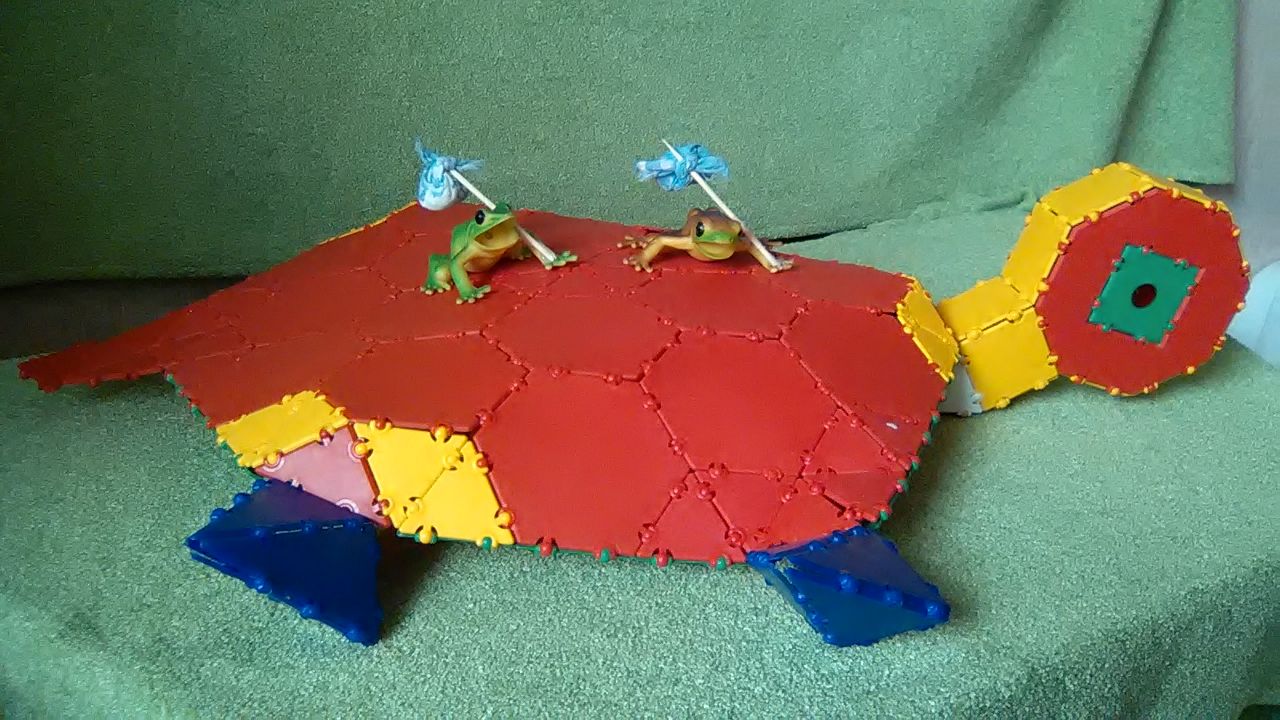 МБДОУ «Детский сад № 452»
КОРАБЛЬ ДЛЯ 
СПАСЕНИЯ ЖИВОТНЫХ
18 баллов
3 место
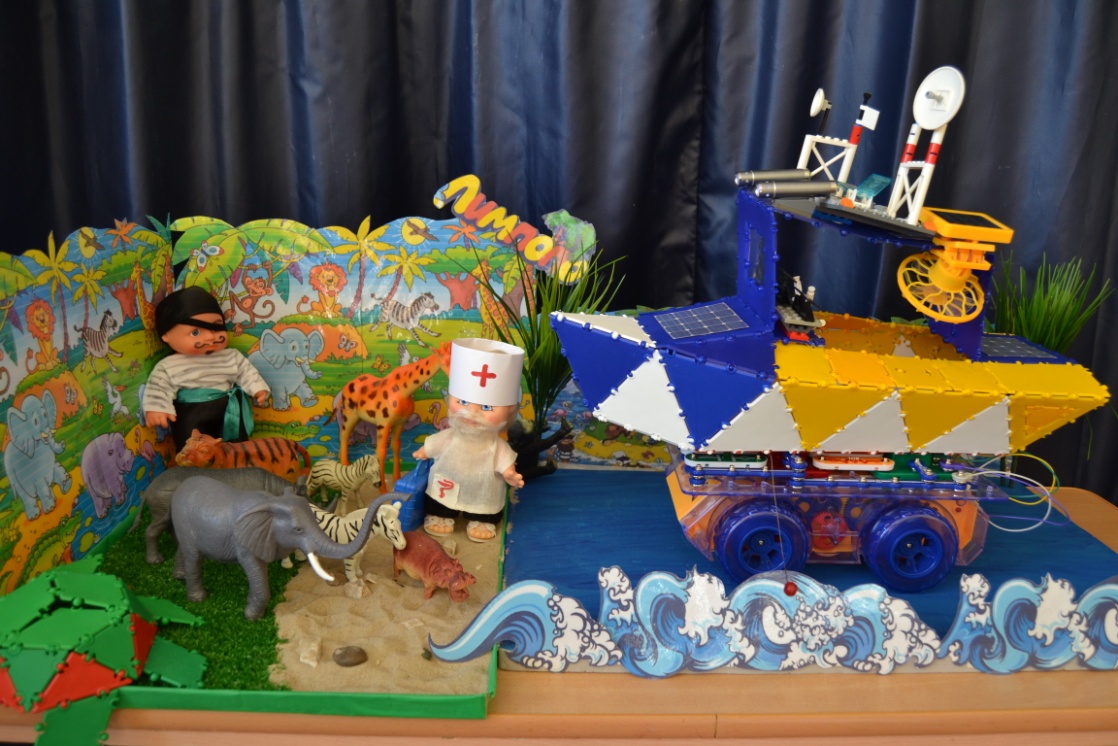 Филиал МБДОУ «Детский сад «ДЕТСТВО» - детский сад № 536»
ЧУДО-ДЕРЕВО
19 баллов
2 место
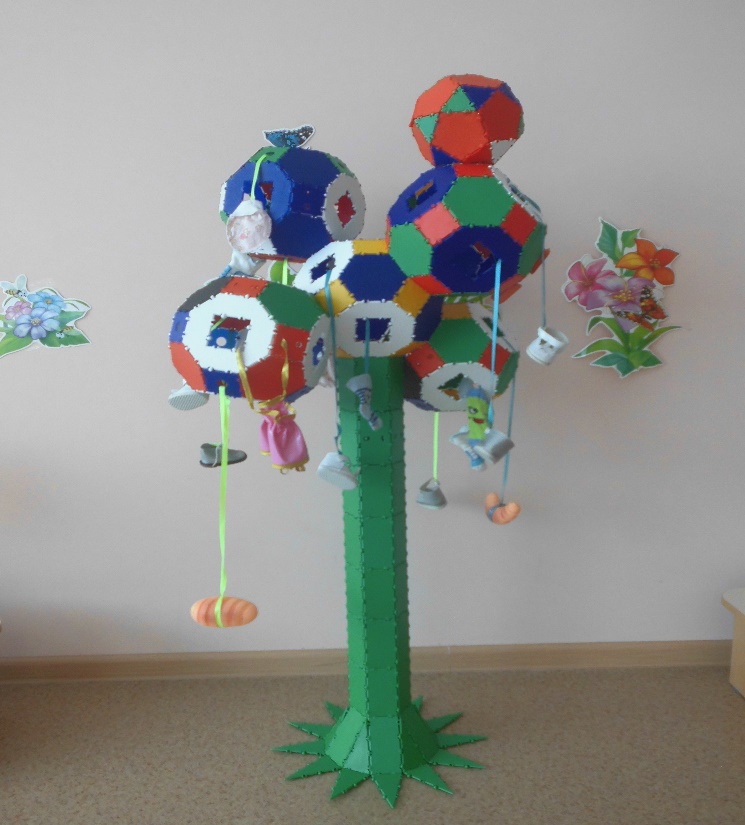 МБДОУ «Детский сад № 153»
19 баллов
2 место
КРАДЕНОЕ СОЛНЦЕ
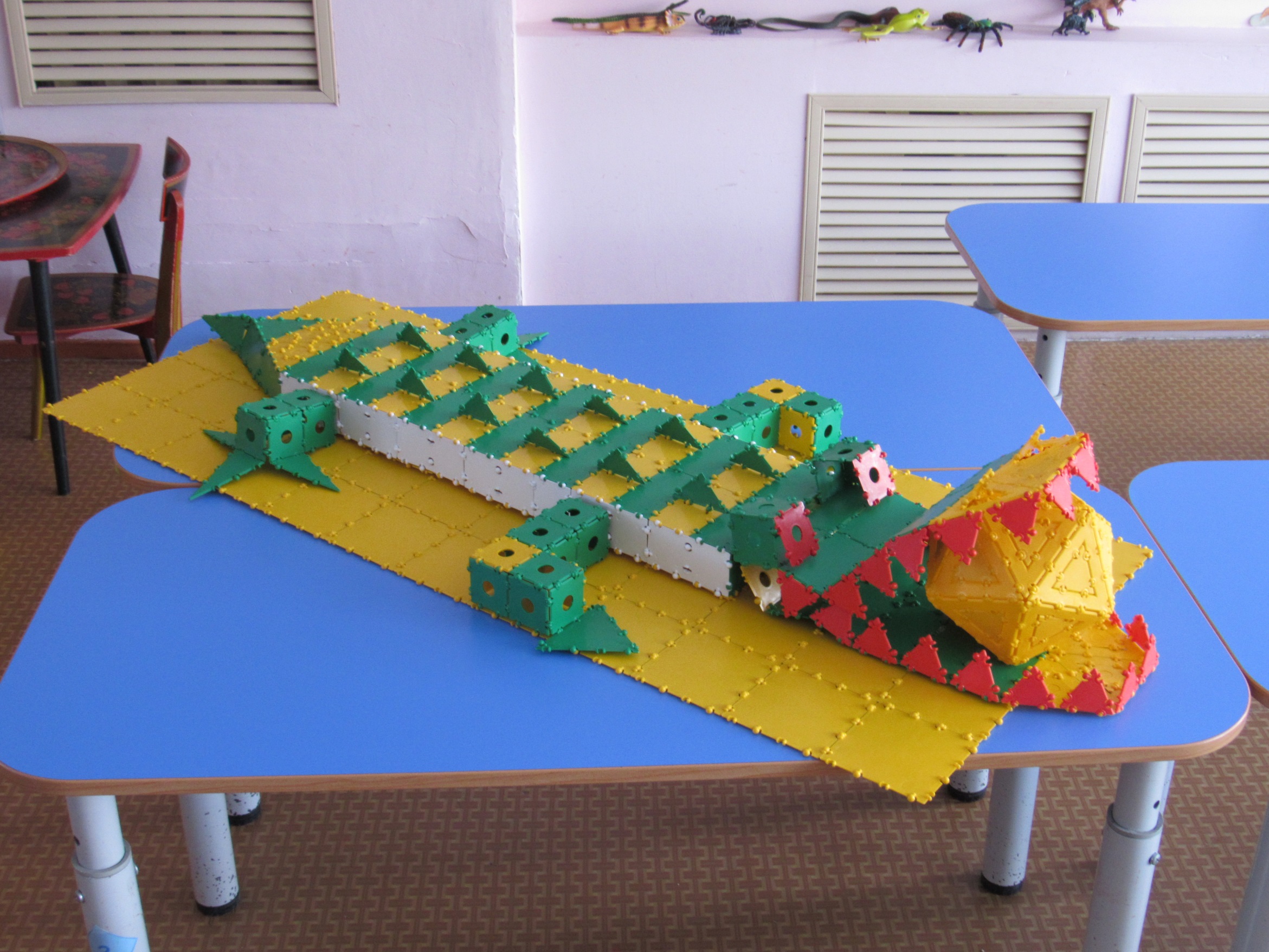 МБДОУ «Детский сад № 406»
19 баллов
2 место
КРАДЕНОЕ СОЛНЦЕ
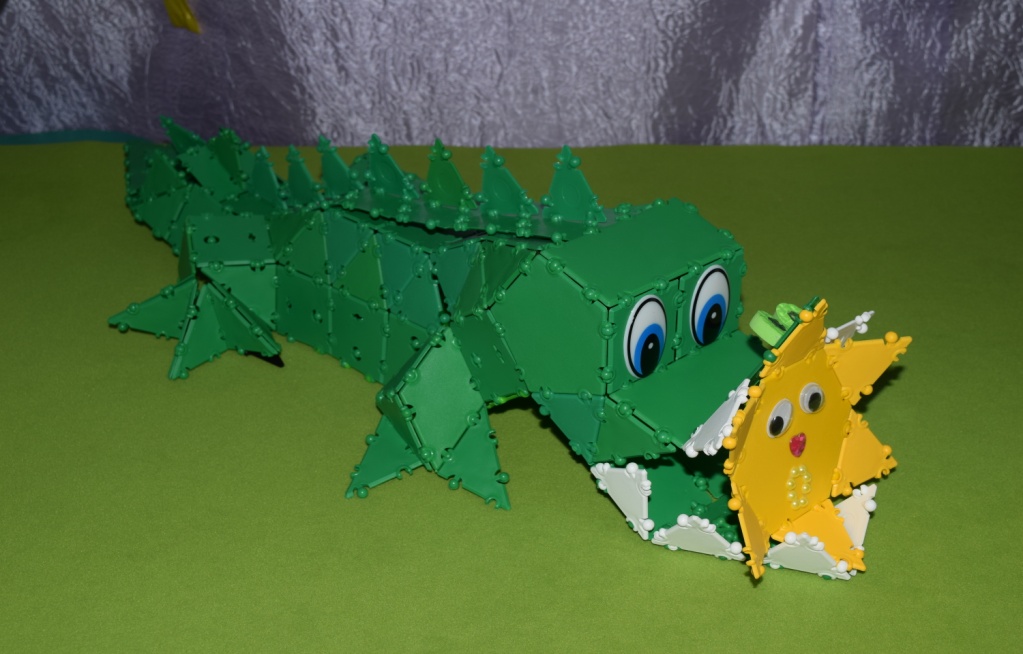 Филиал МБДОУ «Детский сад комбинированного вида «НАДЕЖДА» - детский сад комбинированного вида № 475»
ГОЛОВАСТИКИ
баллов
1 место
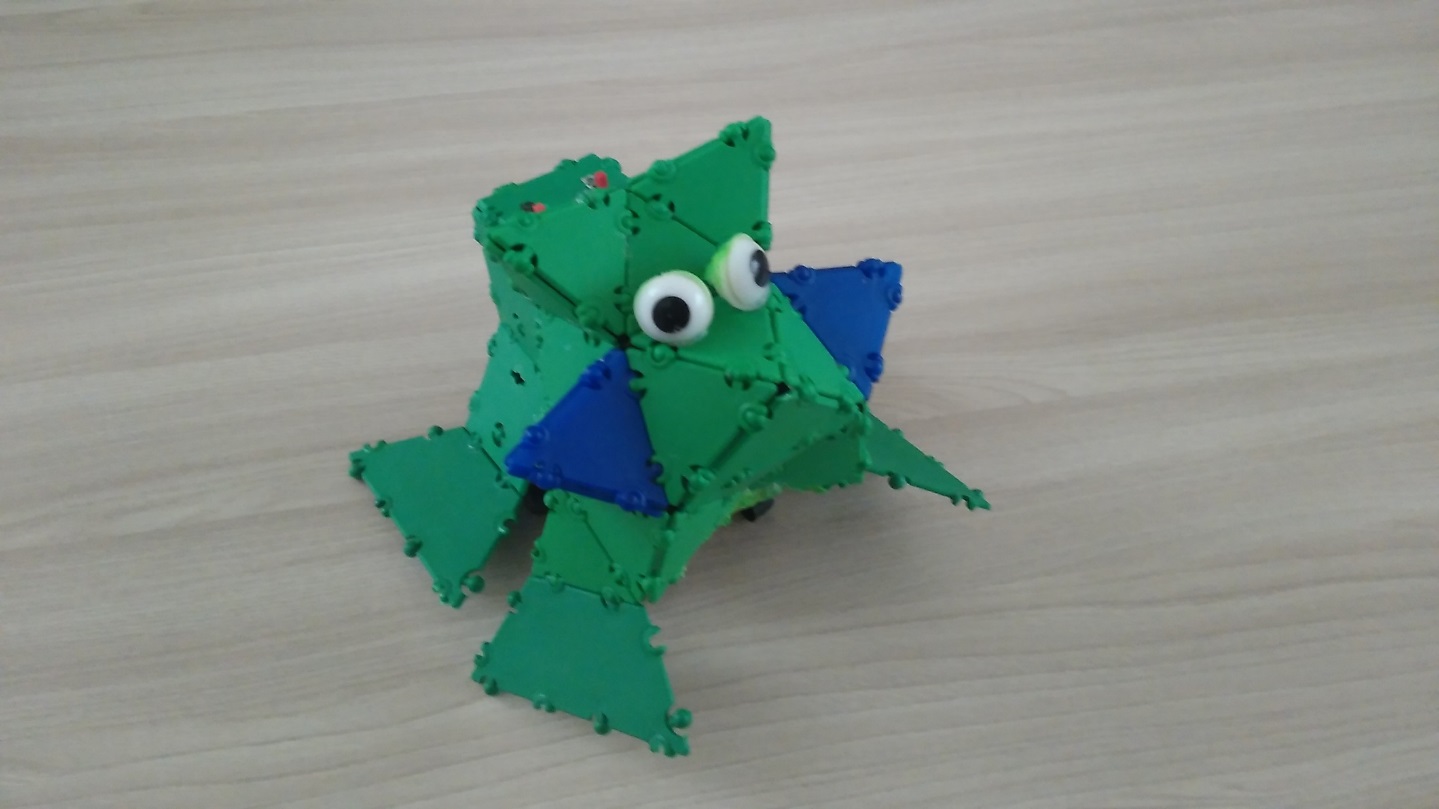 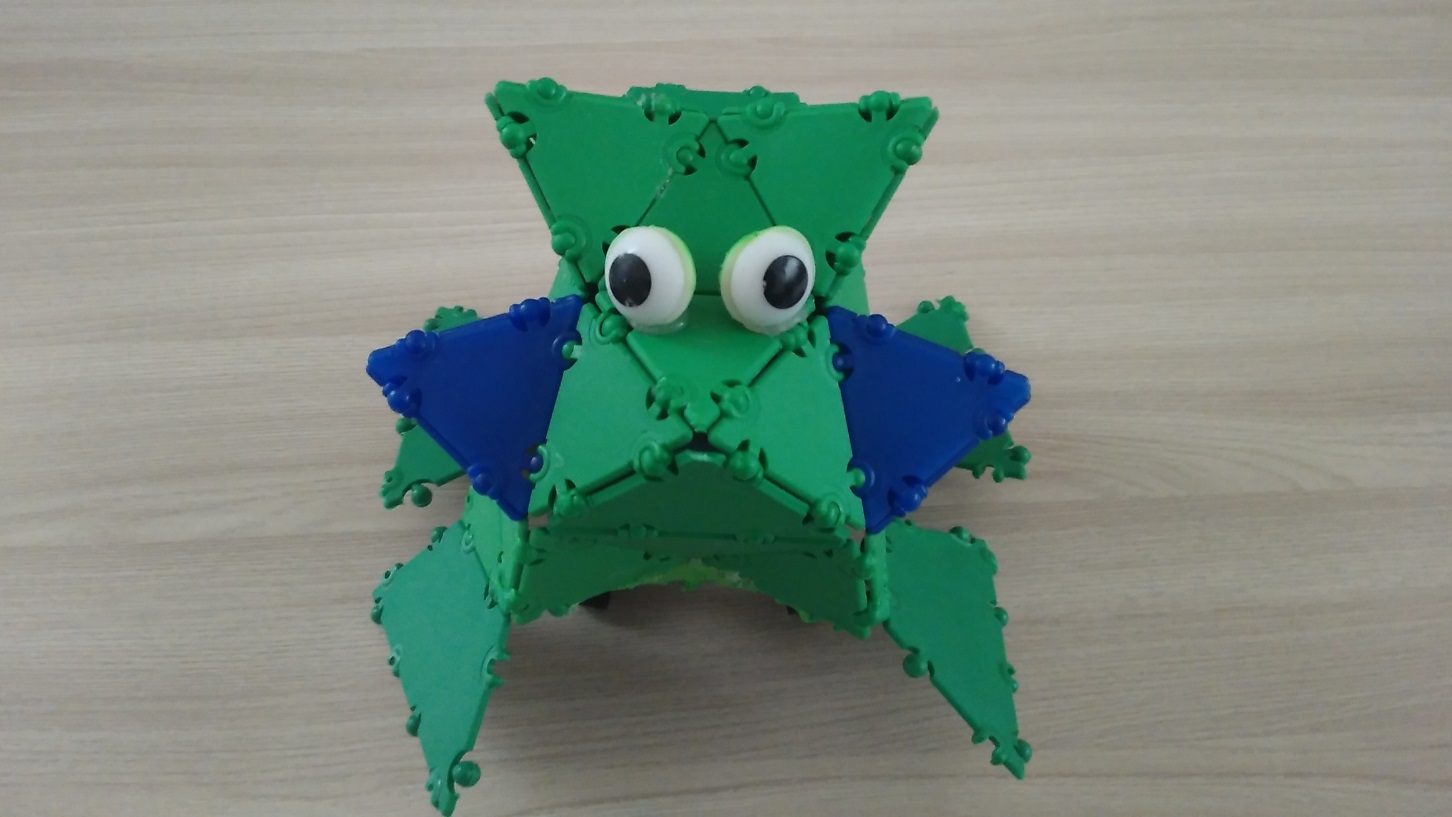 она прыгает!
МАДОУ «Детский сад № 531»